DISEÑO E IMPLEMENTACIÓN DE UN SISTEMA DE CONTROL AUTOMÁTICO PARA UN HORNO ELÉCTRICO UTILIZADO EN EL PROCESO DE CURADO DE BARNIZ AISLANTE EN BOBINADOS EN LA EMPRESA SIPROELECTRIK S.A.
Presentado por:


Darwin D. Paucar I.

UFA-ESPE, Sangolquí, Septiembre del 2016
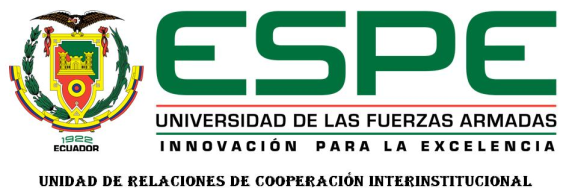 DEPARTAMENTO DE ELÉCTRICA Y ELECTRÓNICA
TEMARIO
DEPARTAMENTO DE ELÉCTRICA Y ELECTRÓNICA
INTRODUCCIÓN
Introducción
DEPARTAMENTO DE ELÉCTRICA Y ELECTRÓNICA
INTRODUCCIÓN
DEPARTAMENTO DE ELÉCTRICA Y ELECTRÓNICA
INTRODUCCIÓN
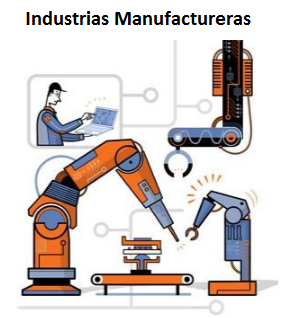 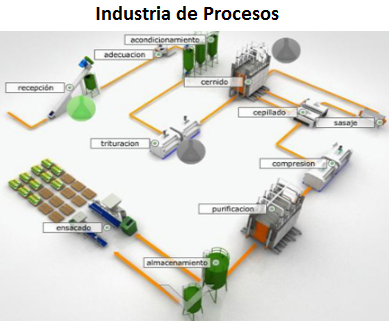 DEPARTAMENTO DE ELÉCTRICA Y ELECTRÓNICA
INTRODUCCIÓN
DEPARTAMENTO DE ELÉCTRICA Y ELECTRÓNICA
INTRODUCCIÓN
DEPARTAMENTO DE ELÉCTRICA Y ELECTRÓNICA
INTRODUCCIÓN
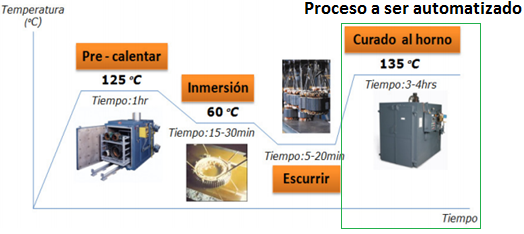 DEPARTAMENTO DE ELÉCTRICA Y ELECTRÓNICA
INTRODUCCIÓN
DEPARTAMENTO DE ELÉCTRICA Y ELECTRÓNICA
INTRODUCCIÓN
DEPARTAMENTO DE ELÉCTRICA Y ELECTRÓNICA
DISEÑO DEL SISTEMA
Diseño del Sistema de Control
DEPARTAMENTO DE ELÉCTRICA Y ELECTRÓNICA
DISEÑO DEL SISTEMA
DEPARTAMENTO DE ELÉCTRICA Y ELECTRÓNICA
DISEÑO DEL SISTEMA
DEPARTAMENTO DE ELÉCTRICA Y ELECTRÓNICA
DISEÑO DEL SISTEMA
DEPARTAMENTO DE ELÉCTRICA Y ELECTRÓNICA
DISEÑO DEL SISTEMA
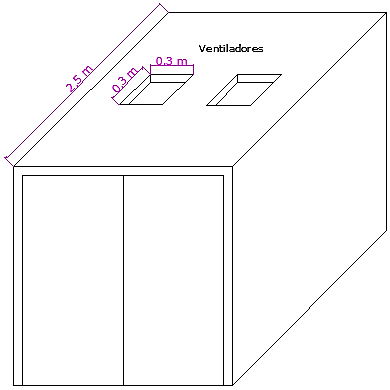 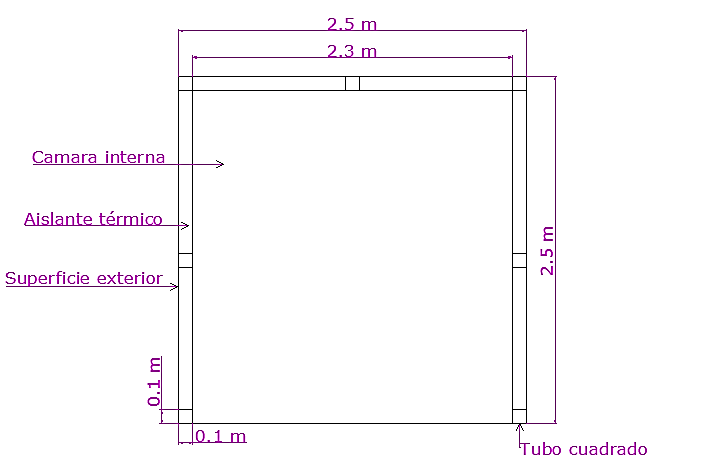 DEPARTAMENTO DE ELÉCTRICA Y ELECTRÓNICA
DISEÑO DEL SISTEMA
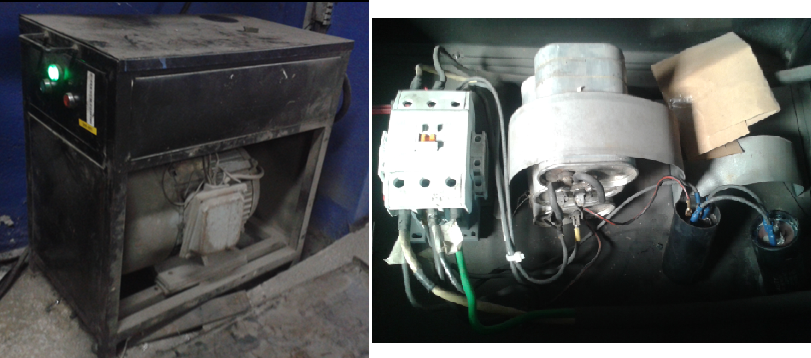 DEPARTAMENTO DE ELÉCTRICA Y ELECTRÓNICA
DISEÑO DEL SISTEMA
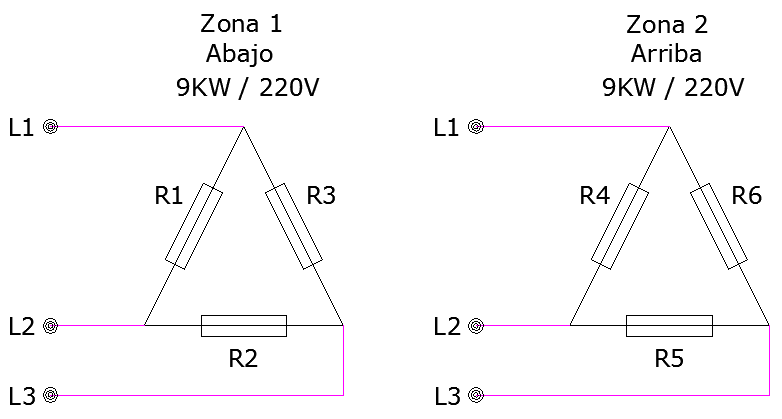 DEPARTAMENTO DE ELÉCTRICA Y ELECTRÓNICA
DISEÑO DEL SISTEMA
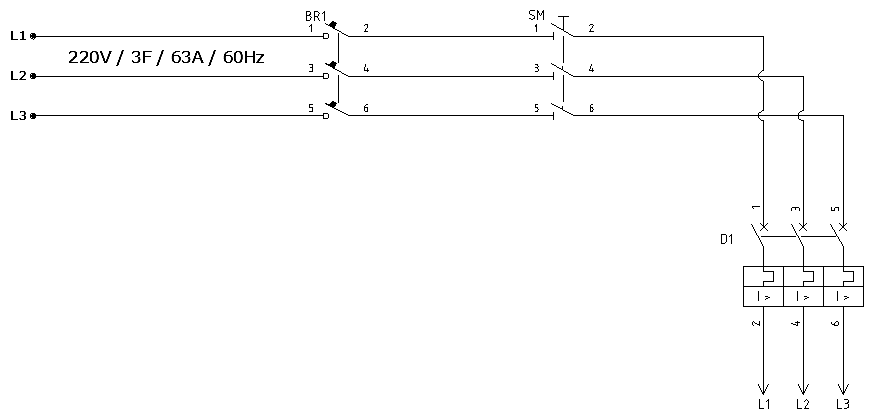 DEPARTAMENTO DE ELÉCTRICA Y ELECTRÓNICA
DISEÑO DEL SISTEMA
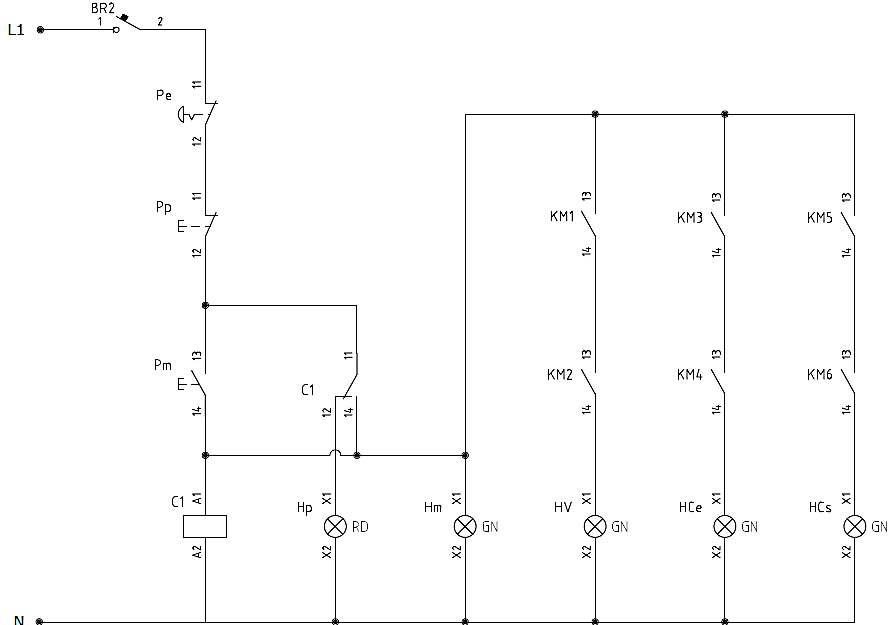 DEPARTAMENTO DE ELÉCTRICA Y ELECTRÓNICA
DISEÑO DEL SISTEMA
DEPARTAMENTO DE ELÉCTRICA Y ELECTRÓNICA
DISEÑO DEL SISTEMA
DEPARTAMENTO DE ELÉCTRICA Y ELECTRÓNICA
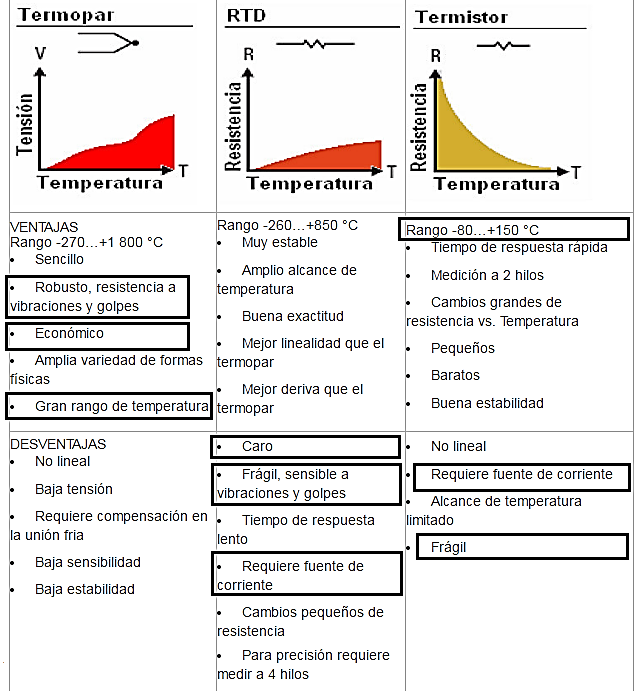 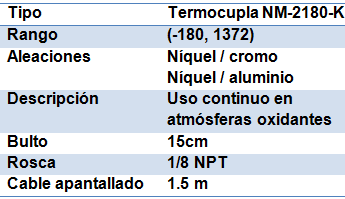 DEPARTAMENTO DE ELÉCTRICA Y ELECTRÓNICA
DISEÑO DEL SISTEMA
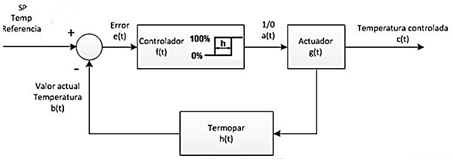 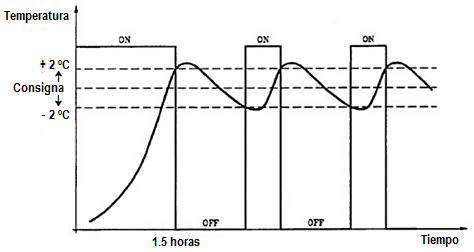 DEPARTAMENTO DE ELÉCTRICA Y ELECTRÓNICA
DISEÑO DEL SISTEMA
DEPARTAMENTO DE ELÉCTRICA Y ELECTRÓNICA
DISEÑO DEL SISTEMA
DEPARTAMENTO DE ELÉCTRICA Y ELECTRÓNICA
DEPARTAMENTO DE ELÉCTRICA Y ELECTRÓNICA
DISEÑO DEL SISTEMA
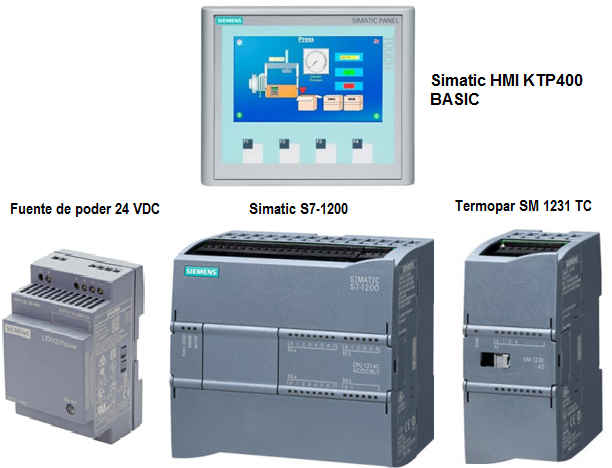 DEPARTAMENTO DE ELÉCTRICA Y ELECTRÓNICA
DISEÑO DEL SISTEMA
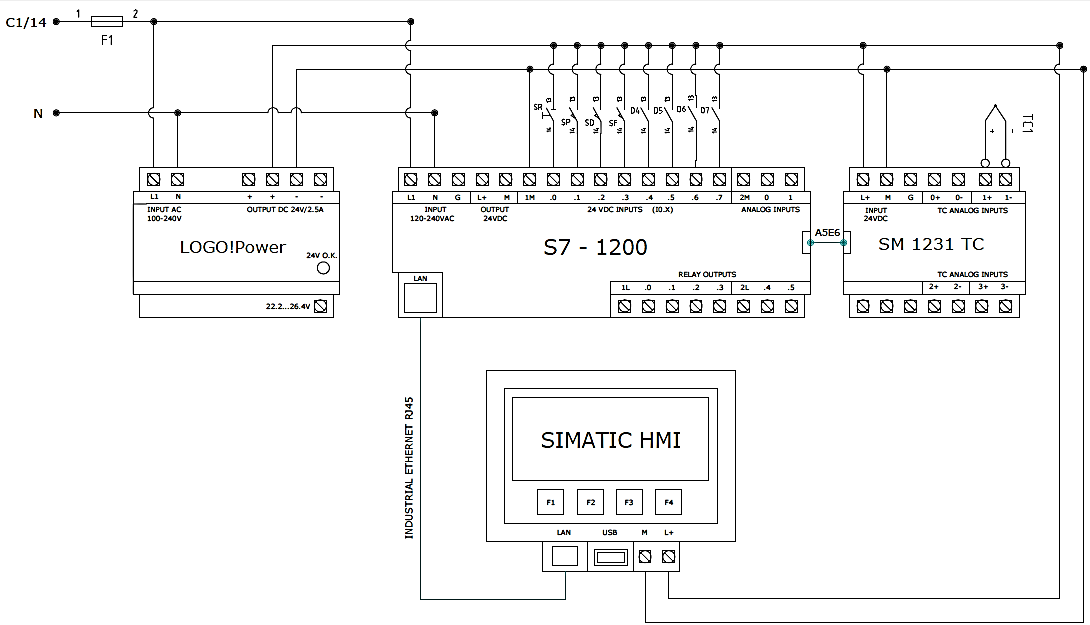 DEPARTAMENTO DE ELÉCTRICA Y ELECTRÓNICA
DISEÑO DEL SISTEMA
DEPARTAMENTO DE ELÉCTRICA Y ELECTRÓNICA
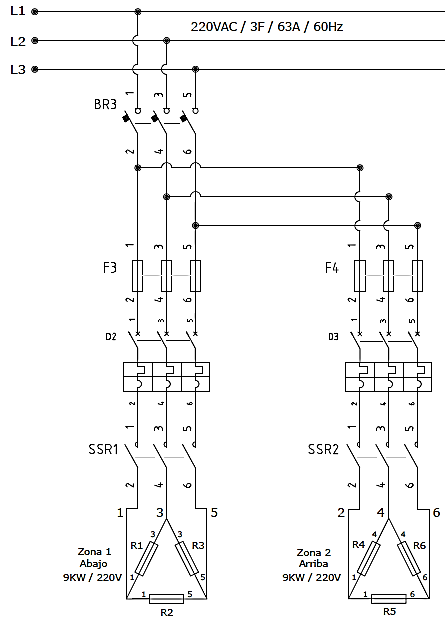 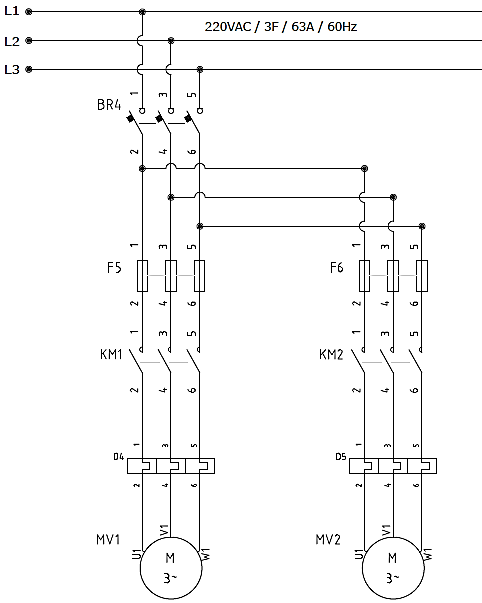 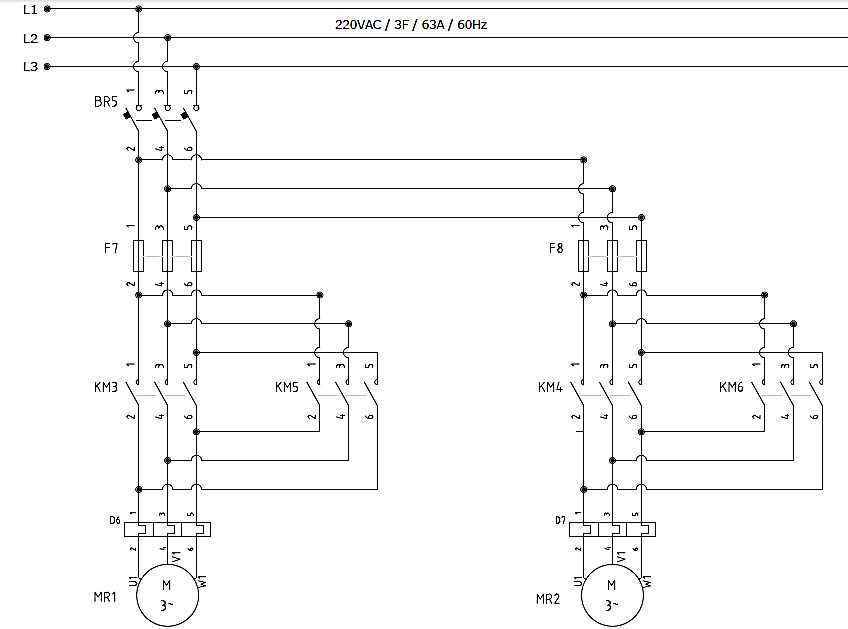 DISEÑO DEL SISTEMA
DEPARTAMENTO DE ELÉCTRICA Y ELECTRÓNICA
DEPARTAMENTO DE ELÉCTRICA Y ELECTRÓNICA
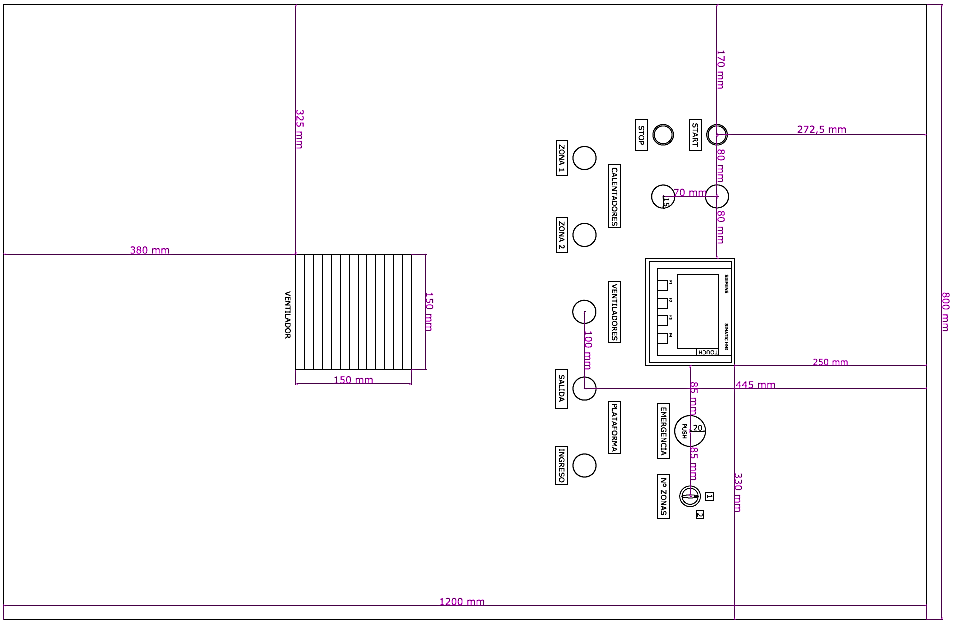 DESARROLLO DEL PROGRAMA
Desarrollo del programa de control
DEPARTAMENTO DE ELÉCTRICA Y ELECTRÓNICA
DESARROLLO DEL PROGRAMA
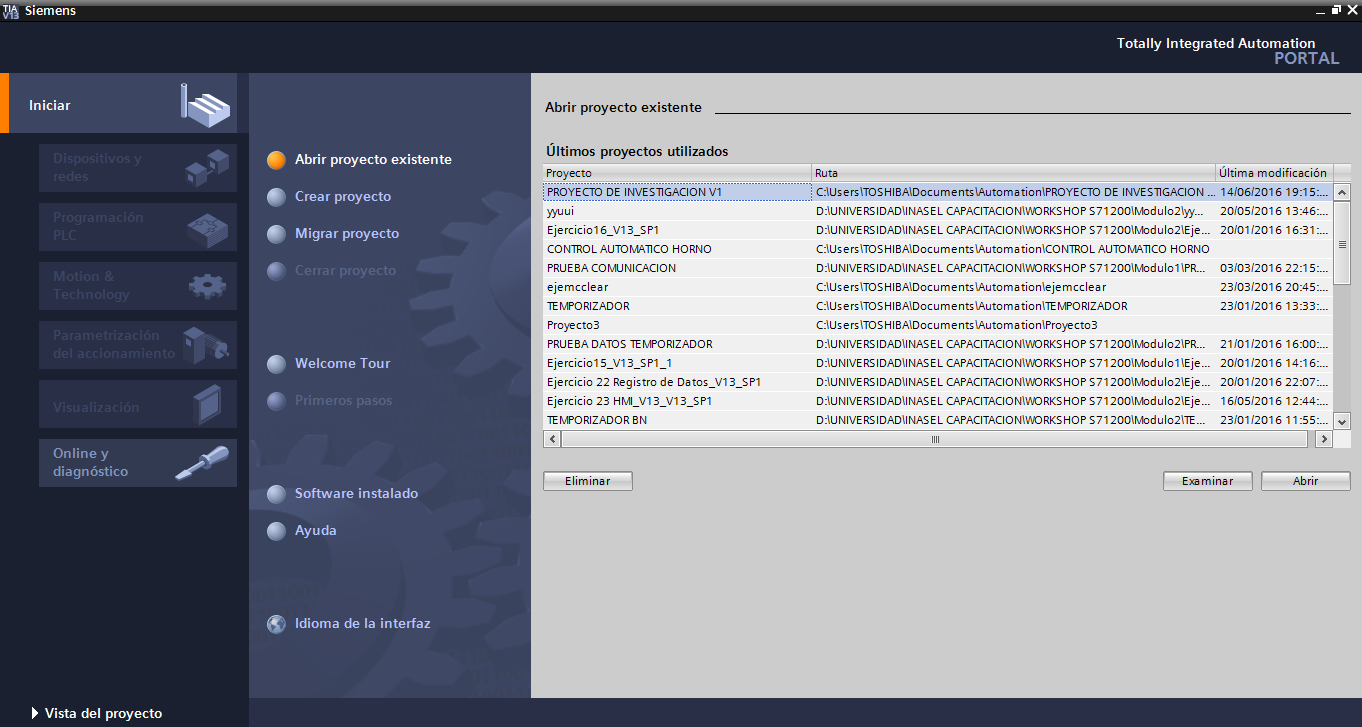 DEPARTAMENTO DE ELÉCTRICA Y ELECTRÓNICA
DESARROLLO DEL PROGRAMA
DEPARTAMENTO DE ELÉCTRICA Y ELECTRÓNICA
DESARROLLO DEL PROGRAMA
DEPARTAMENTO DE ELÉCTRICA Y ELECTRÓNICA
DESARROLLO DEL PROGRAMA
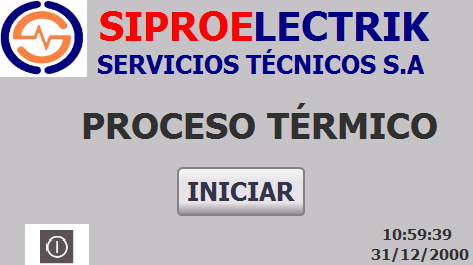 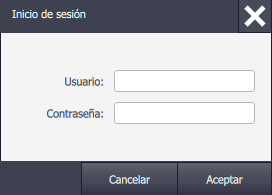 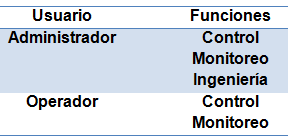 DEPARTAMENTO DE ELÉCTRICA Y ELECTRÓNICA
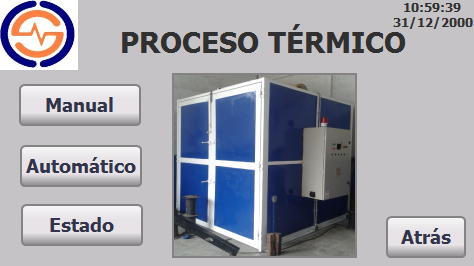 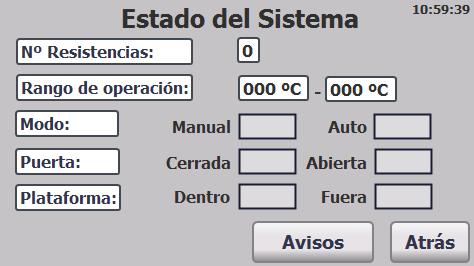 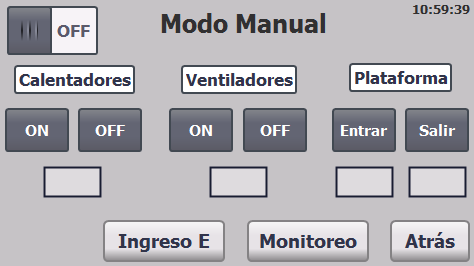 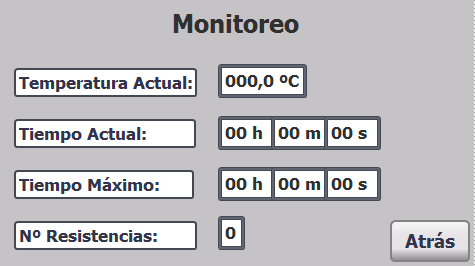 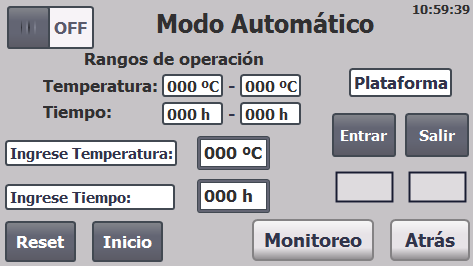 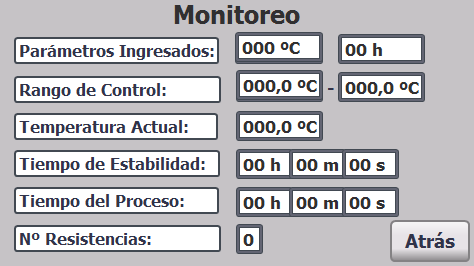 IMPLEMENTACIÓN
Implementación del Sistema
DEPARTAMENTO DE ELÉCTRICA Y ELECTRÓNICA
IMPLEMENTACIÓN
DEPARTAMENTO DE ELÉCTRICA Y ELECTRÓNICA
IMPLEMENTACIÓN
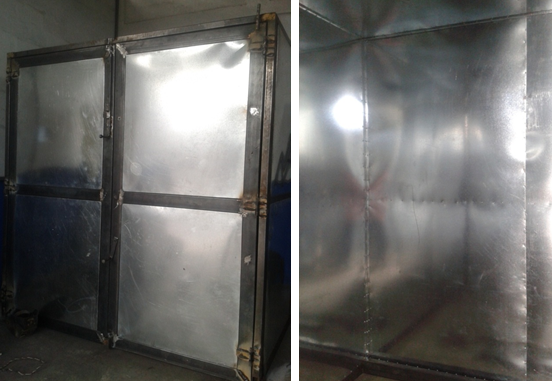 DEPARTAMENTO DE ELÉCTRICA Y ELECTRÓNICA
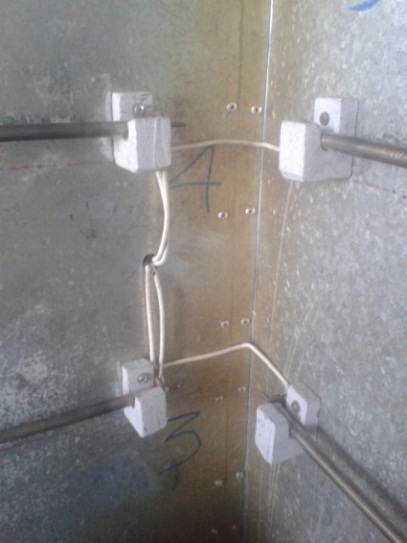 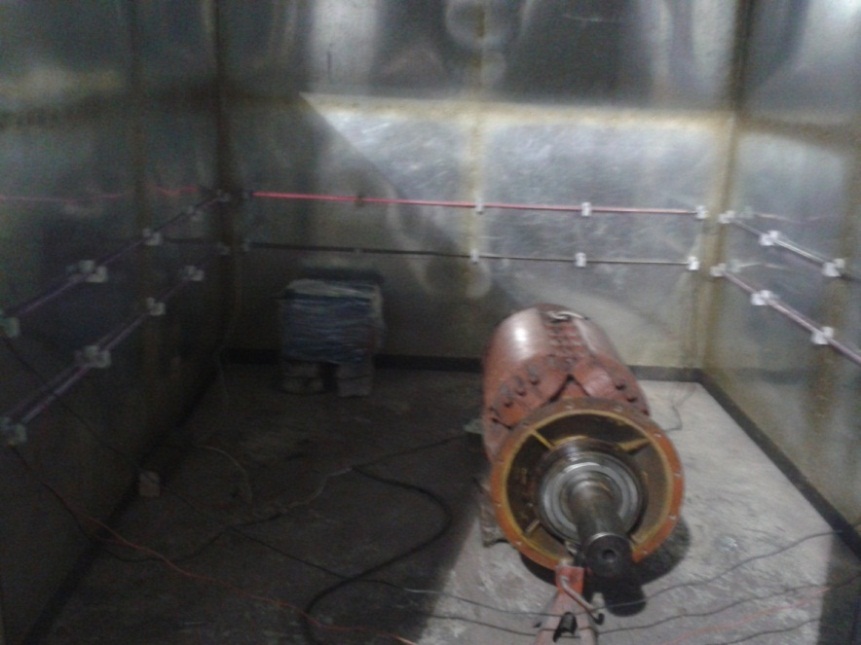 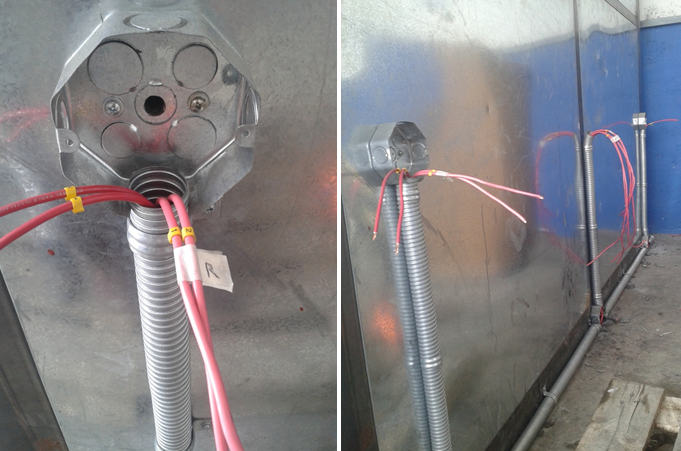 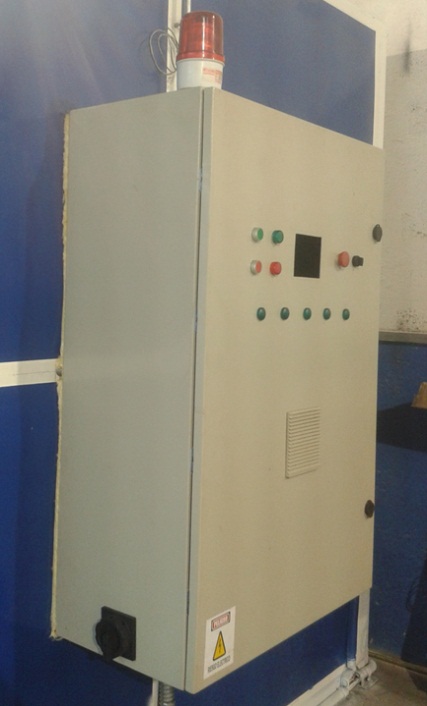 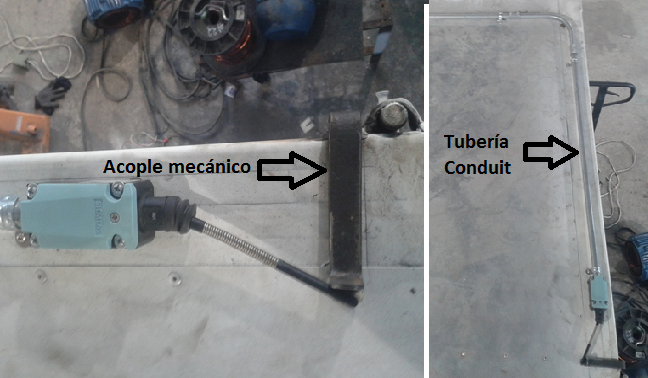 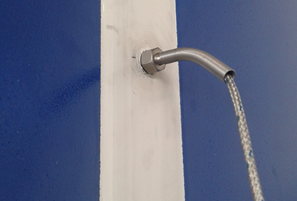 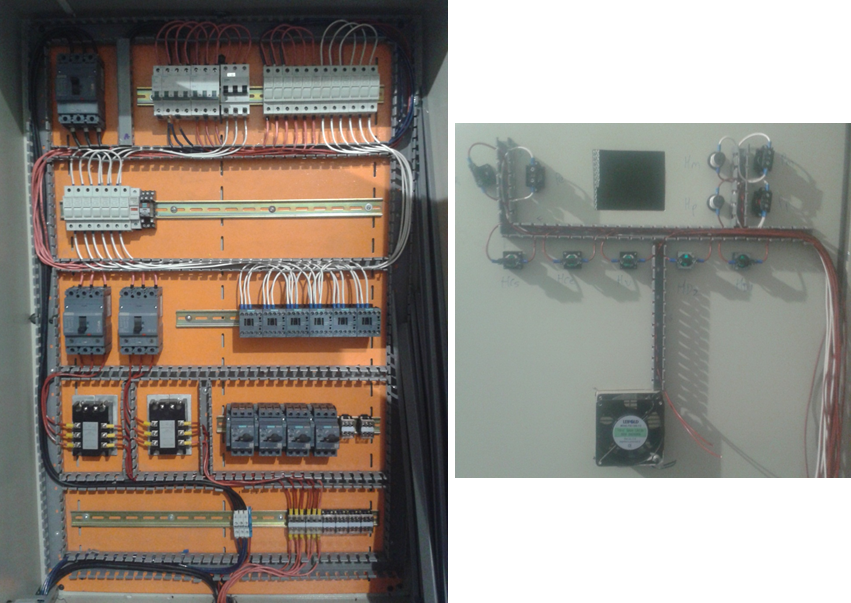 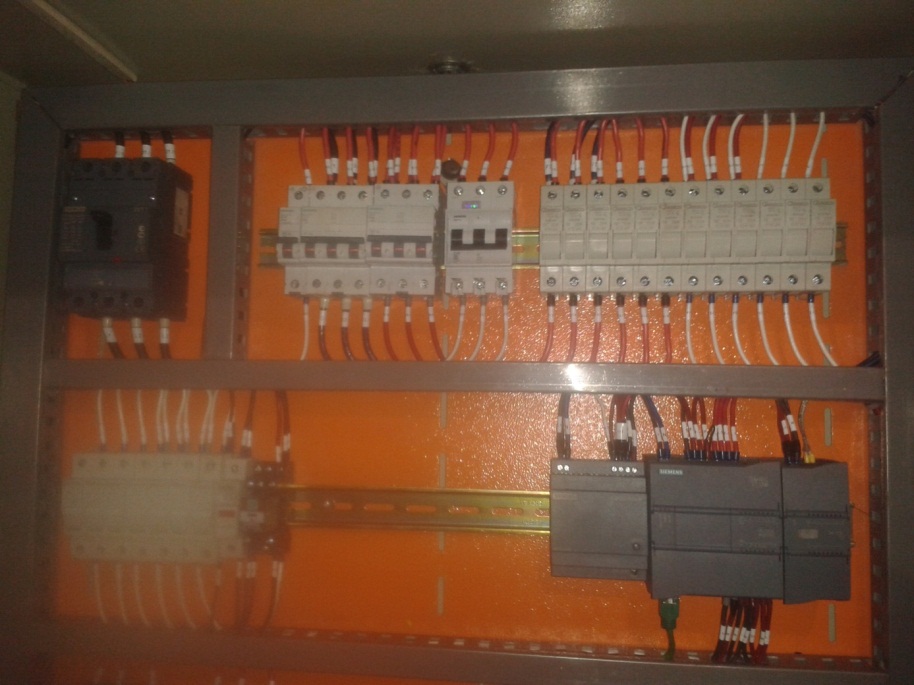 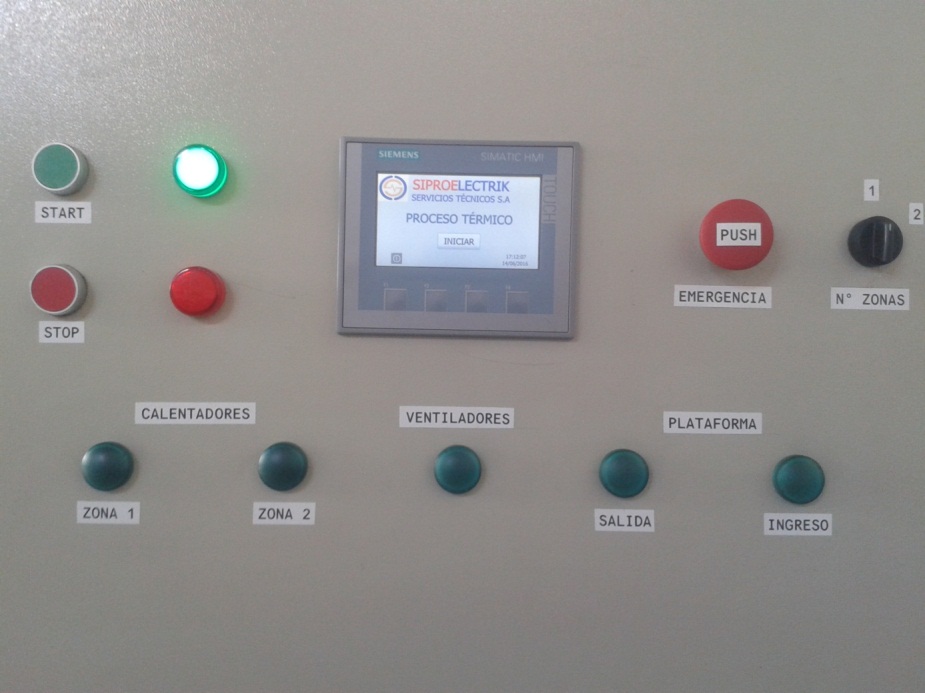 RESULTADOS
Pruebas y Resultados
DEPARTAMENTO DE ELÉCTRICA Y ELECTRÓNICA
RESULTADOS
DEPARTAMENTO DE ELÉCTRICA Y ELECTRÓNICA
RESULTADOS
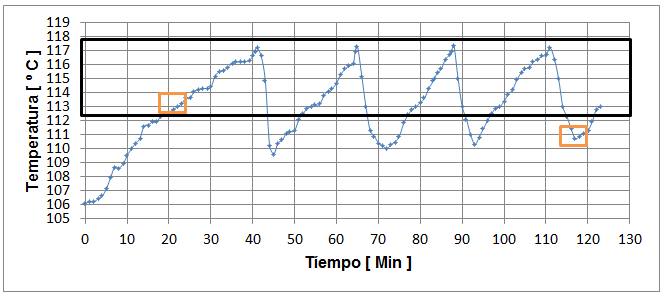 DEPARTAMENTO DE ELÉCTRICA Y ELECTRÓNICA
RESULTADOS
DEPARTAMENTO DE ELÉCTRICA Y ELECTRÓNICA
CONCLUSIONES
CONCLUSIONES
DEPARTAMENTO DE ELÉCTRICA Y ELECTRÓNICA
Conclusiones
DEPARTAMENTO DE ELÉCTRICA Y ELECTRÓNICA
Conclusiones
DEPARTAMENTO DE ELÉCTRICA Y ELECTRÓNICA
RECOMENDACIONES
RECOMENDACIONES
DEPARTAMENTO DE ELÉCTRICA Y ELECTRÓNICA
Recomendaciones
DEPARTAMENTO DE ELÉCTRICA Y ELECTRÓNICA
Recomendaciones
DEPARTAMENTO DE ELÉCTRICA Y ELECTRÓNICA
GRACIAS
DEPARTAMENTO DE ELÉCTRICA Y ELECTRÓNICA